Lecture slides
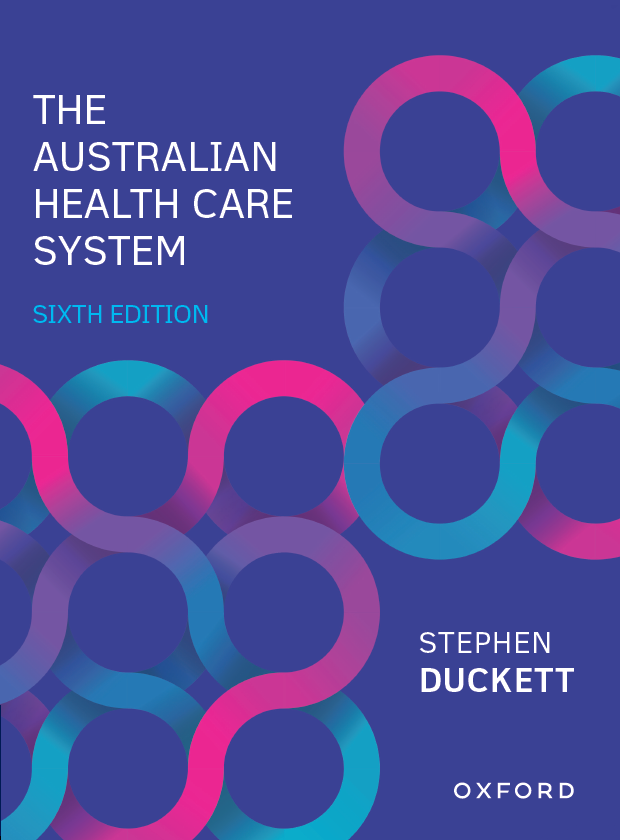 The Australian Health Care System
Sixth Edition
Stephen Duckett
USER AGREEMENT
These slides include resources from The Australian Health Care System, sixth edition, and are made available for teaching use only to those using the book as a text in their courses. Users are free to copy and modify the material as needed for teaching purposes (e.g. incorporating them into lecture notes/slides or student handouts), provided that the authors are acknowledged. The slides can be placed on university-controlled unit or subject-related websites (that are password protected), as long as these are restricted to student use and not accessible to the public at large. Permission from the publisher should be sought to use the slides in any other manner.

© Oxford University Press 2022
CHAPTER 6
PUBLIC HEALTH
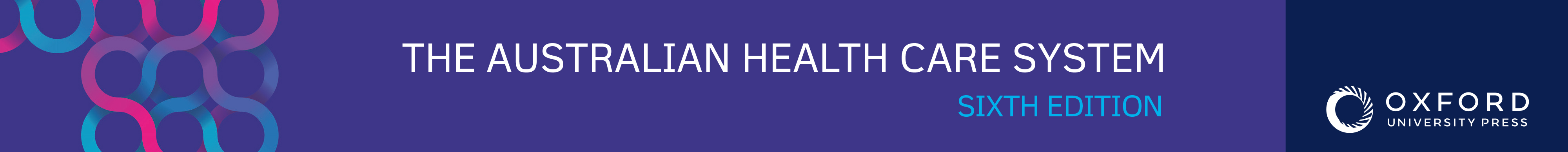 CHAPTER 6
PUBLIC HEALTH
DISCUSSION QUESTIONS

Looking back over the course of the SARS-CoV-2 pandemic, do you think Australia has learnt any lessons from the way COVID was (mis)handled? There was an order of magnitude more deaths in the first twelve months after the August 2021 National Plan than the eighteen months before. Was that inevitable? Do you think the public expected that? How might governments have communicated risks better?

There was a strong social gradient in the impact of the pandemic. Was that inevitable given the strong social gradient in health status in Australia? How might governments and public health authorities have mitigated the equity effects of the pandemic?

Both former Prime Minister Morrison and current Prime Minister Albanese have invoked the mantra of ‘individual responsibility’ (the former more than the latter). What should be the place of individual responsibility in public health and prevention policy?
CHAPTER 6
PUBLIC HEALTH
DISCUSSION QUESTIONS

Can you think of some examples where public health services have been contracted 
out for delivery by the non-government or private sector? What are the risks and benefits? 

Consider the case of water supply, which has been corporatised in many states. What functions have been retained by governments to protect public health in regard to water quality? How successful have they been?

Contracting out requires clear specification of contracts. If designing a contract for public health contracting out, how easy is it to specify the volume of outputs (what the contractor needs to provide)? What about the quality of outputs? How might you write a clause to cope with foreseeable but infrequent events (e.g. contamination of water following a bushfire)? Who bears what costs in those circumstances?
CHAPTER 6
PUBLIC HEALTH
DISCUSSION QUESTIONS

Unions were strong advocates for improvement in workplace health and safety and Labor governments also often led safety reform in the ‘external workplace’. There is no similar institutional advocacy about deaths in the ‘domestic workplace’, the home.

In 2020 there were 145 deaths from domestic and family violence. In contrast to the deaths in the ‘external workplaces’, most victims of domestic and family homicide are women (56%).
What might be the key elements of a public health program to reduce domestic and
family violence?

https://www.abs.gov.au/statistics/people/crime-and-justice/recorded-crime-victims/latest-release
CHAPTER 6
PUBLIC HEALTH
DISCUSSION QUESTIONS

‘Australia has a complicated, fragmented, under-funded and ever-changing preventive health landscape. There are multiple funders and providers of preventive health actions coupled with a history of numerous, time limited and diverse investments as well as periods of disinvestments in preventive health strategy, committees, policies and programs.’

To what extent do you think Wutzke et al.’s observation applied during the SARS-CoV-2 pandemic? What went well in terms of developing a coherent response? What went poorly?
Wutzke, Sonia, et al. (2017), 'What will it take to improve prevention of chronic diseases in Australia? A case study of two national approaches', Australian Health Review, 41 (2), 176-81.
CHAPTER 6
PUBLIC HEALTH
DISCUSSION QUESTIONS

Section 165AP of the Victorian Public Health and Wellbeing Act provides that the Minister for Health must

ensure that within 7 days after a pandemic order … comes into force
a copy of, or a written record of, the advice given by the Chief Health Officer … (and)
a statement of reasons for the making, varying, extension or revocation of the order;
(is published)

To what extent do you think transparency of public health advice and decision making is important? Should this transparency only apply in relation to a pandemic? What about other consultations that a Minister may make in forming an opinion about whether to follow advice or not. Should that be transparent too? If so, why? If not, why not?